Singapore Math
Important issues
Early Grades
Concrete – Pictorial – Abstract Approach
Number bonds
Subtraction:
Take away
Difference
Mental re-arrangements to facilitate
Addition
subtraction
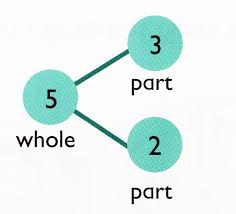 Number Bonds
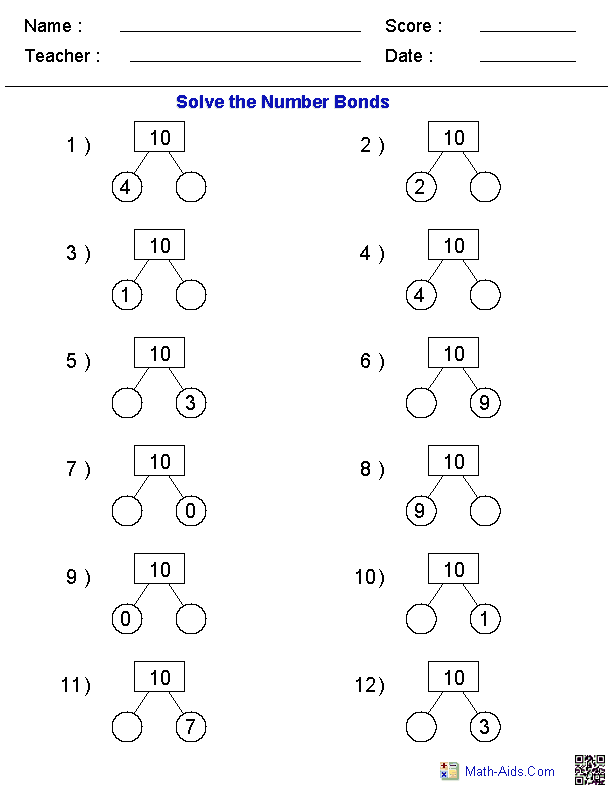 Practice using worksheets 
Practice using games
Online game:
online game for number bonds
Using number bonds to add up to 20
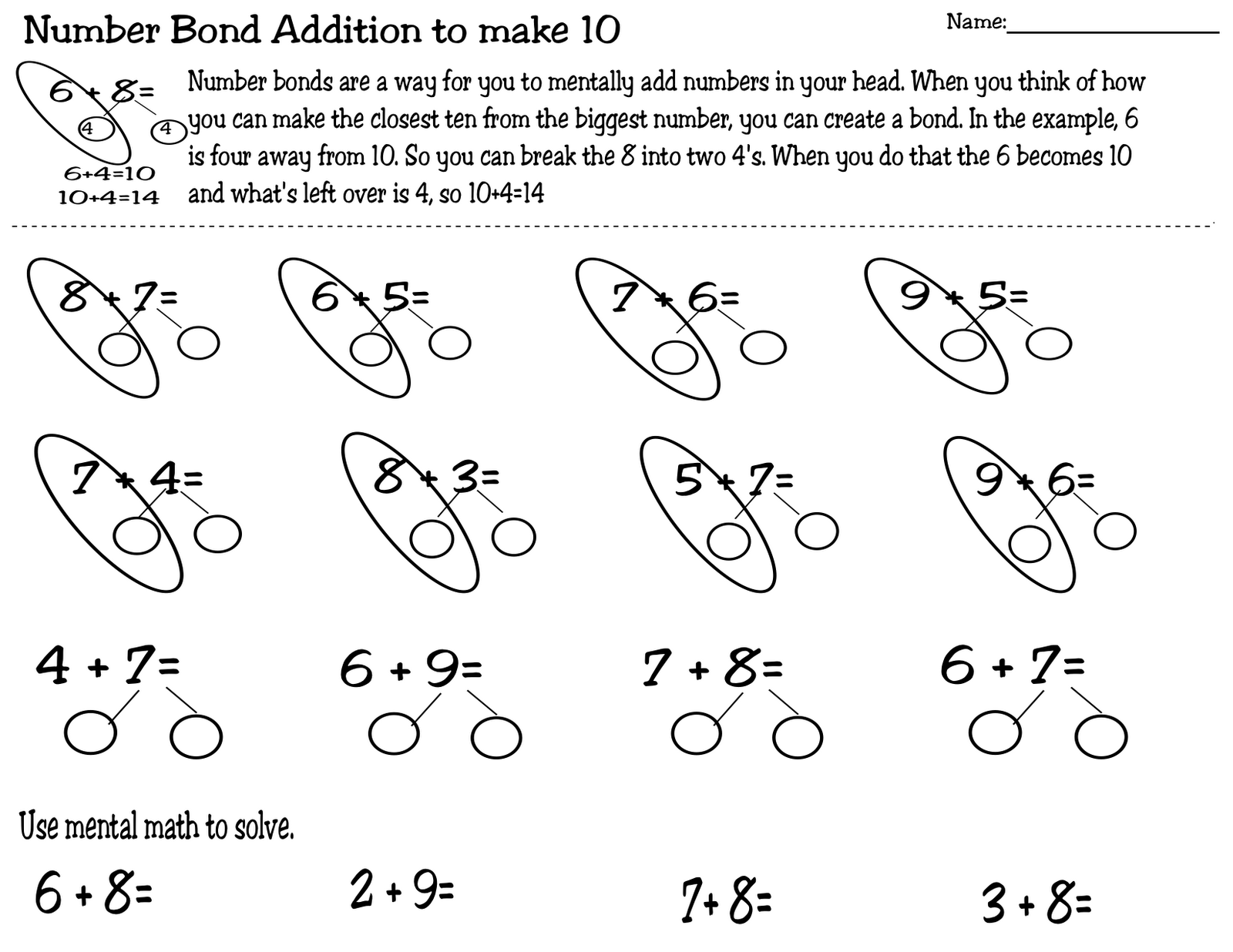 Practicing Number Bonds up to 20
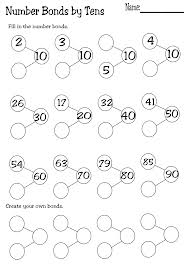 Steps in problem solving
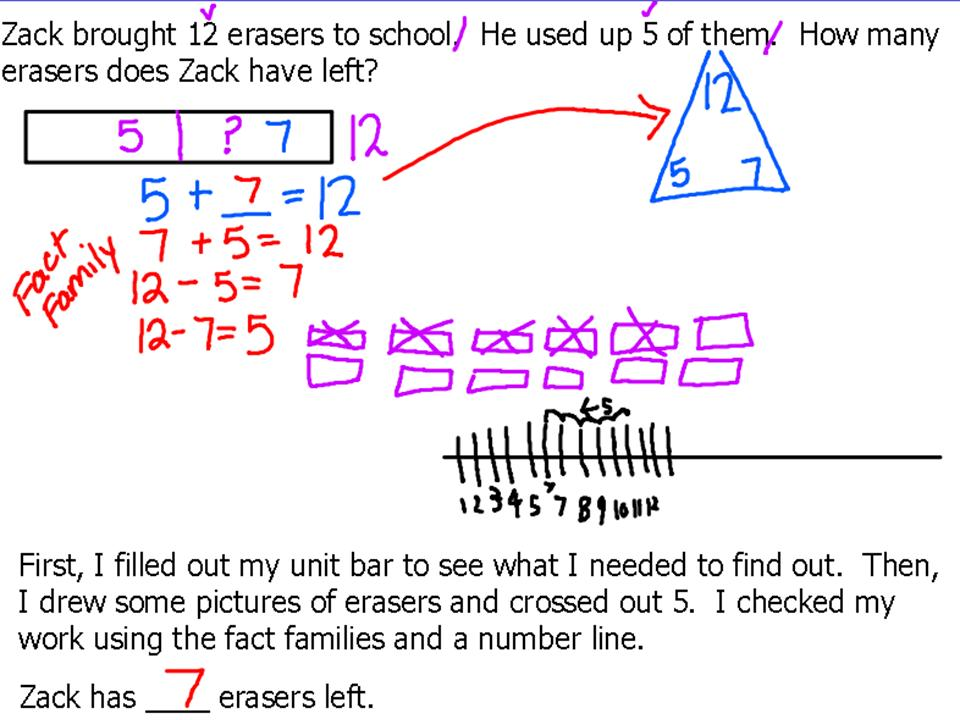 Other Resources
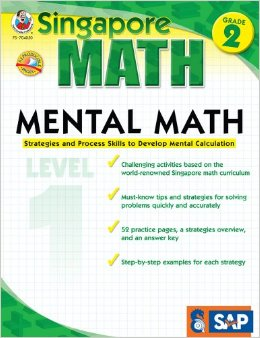 Supplementary books
Visual Algebra
Representation of quantities using bars
Make sure to train students on the use of bars early on, even though it may seem redundant at first.
+/- word problems:
Two types of bar representation
Side by side
Aligned
Using Bars With Word Problems
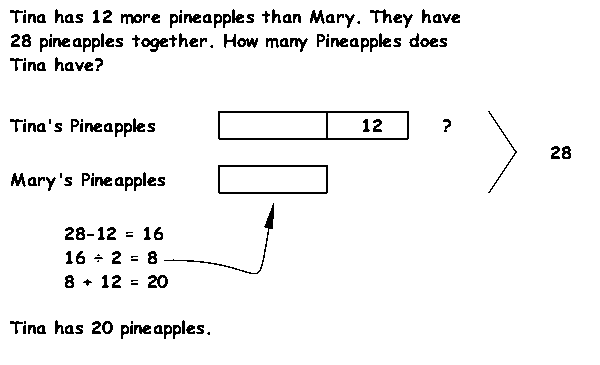 Using Bars With Word Problems
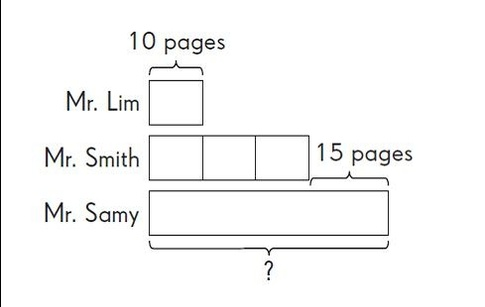 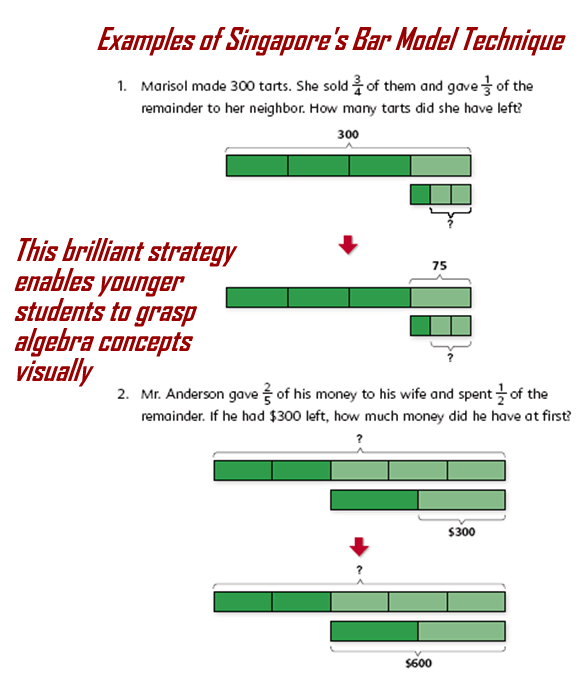 Using Bars With Word Problems
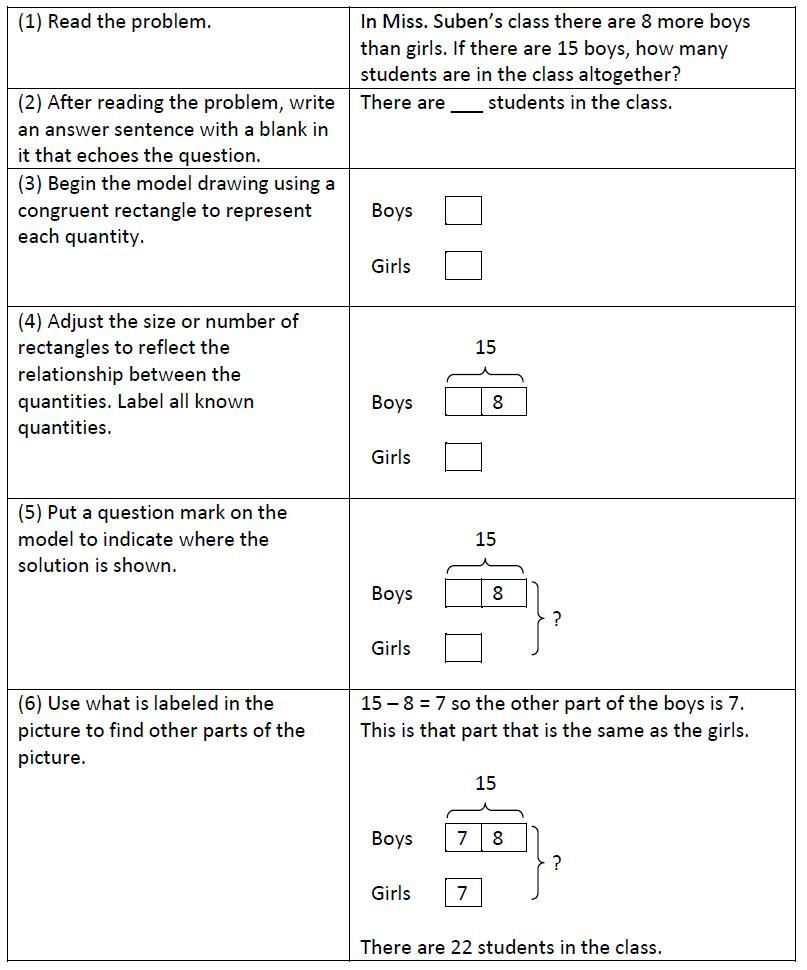 Steps in Using Bar Diagrams – 1 –
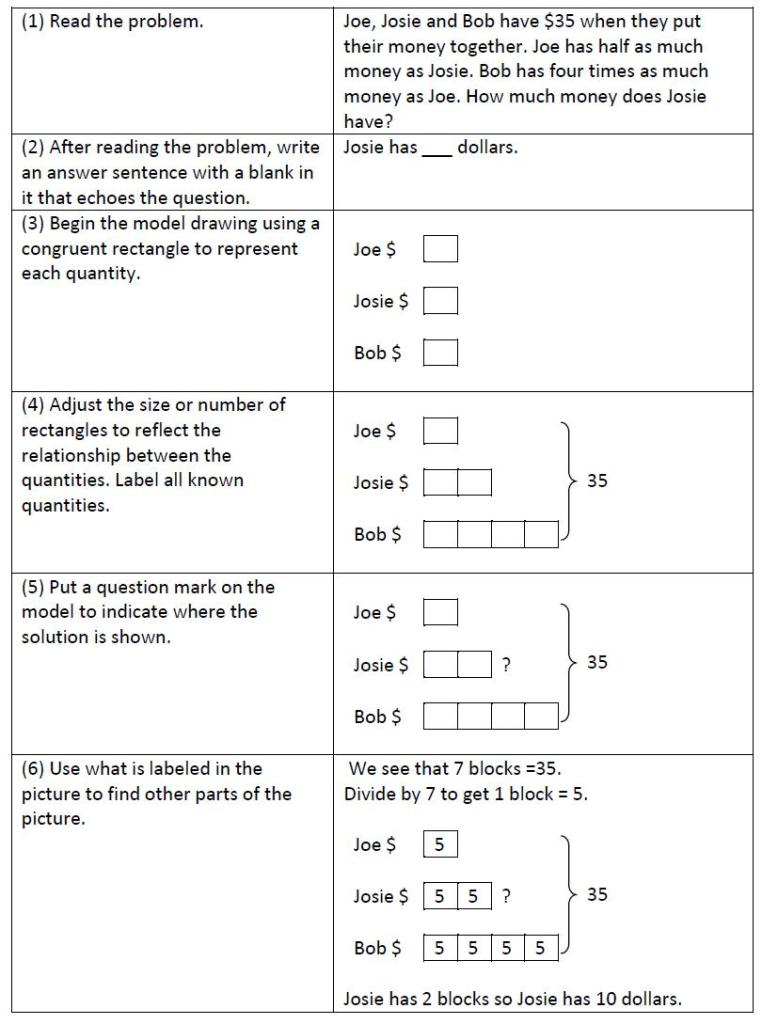 Steps in Using Bar Diagrams – 2 –
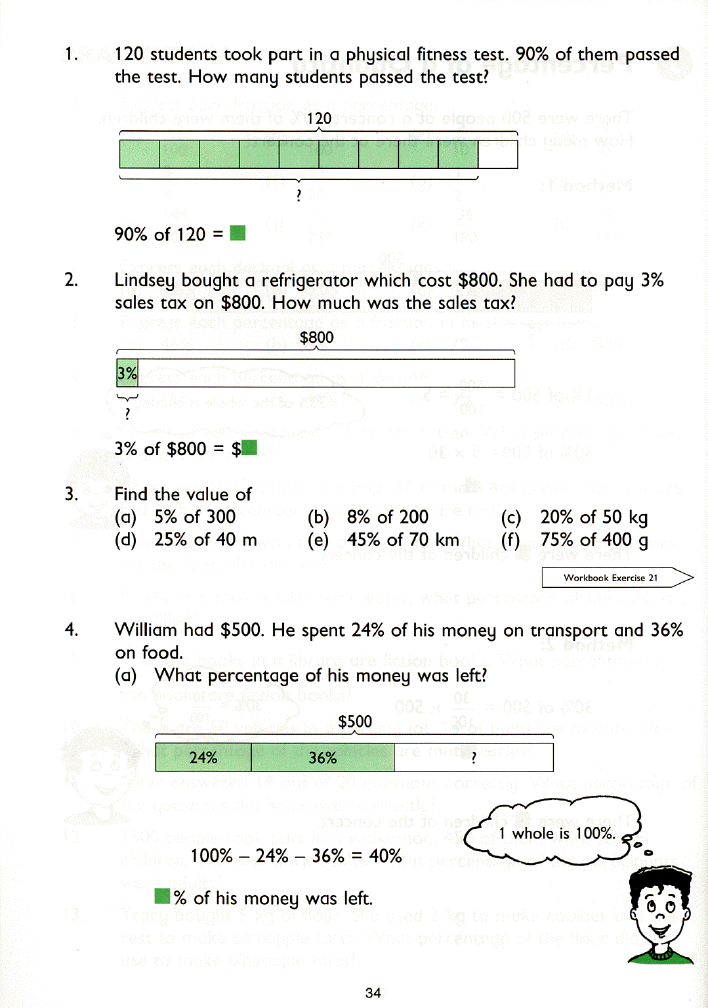 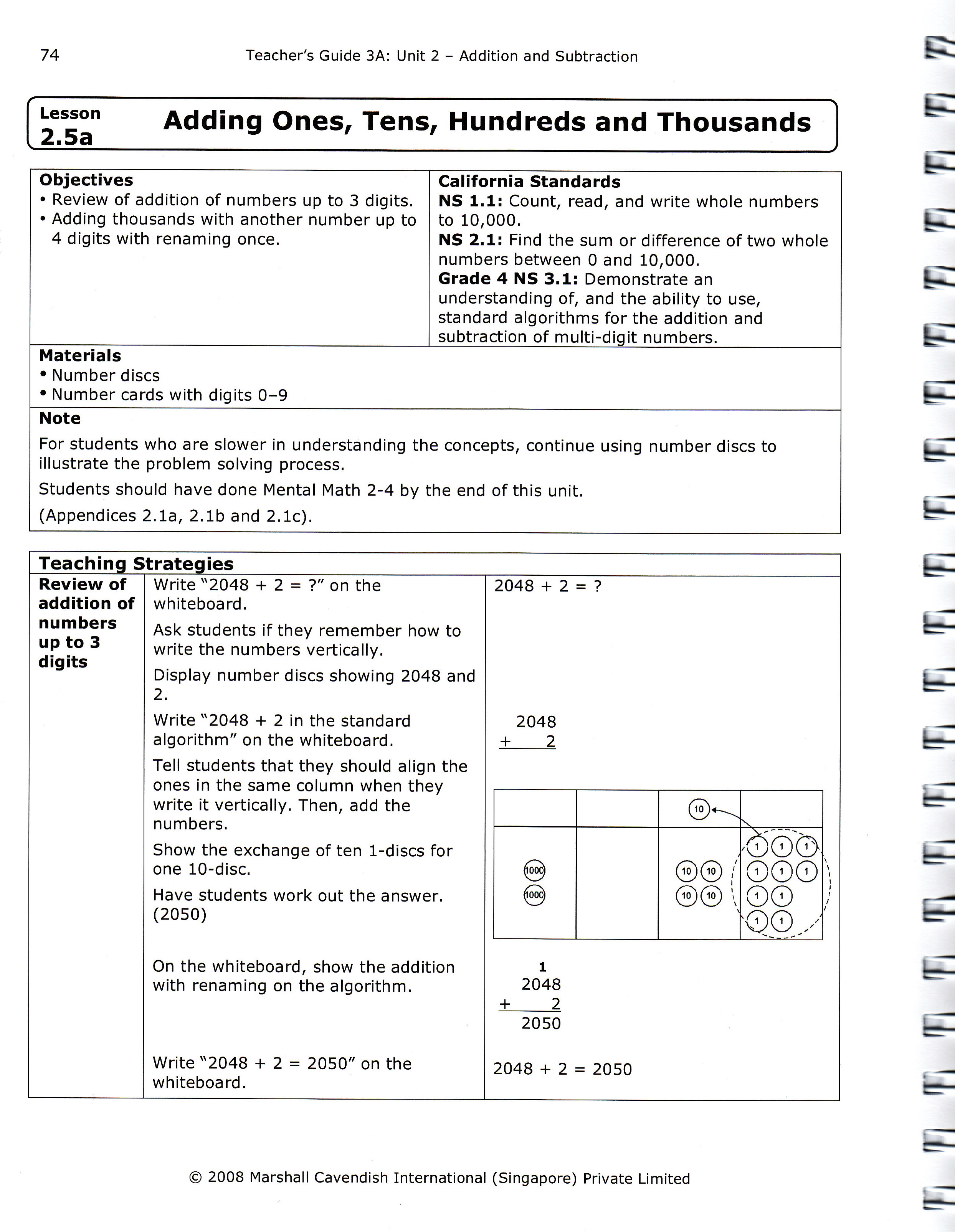 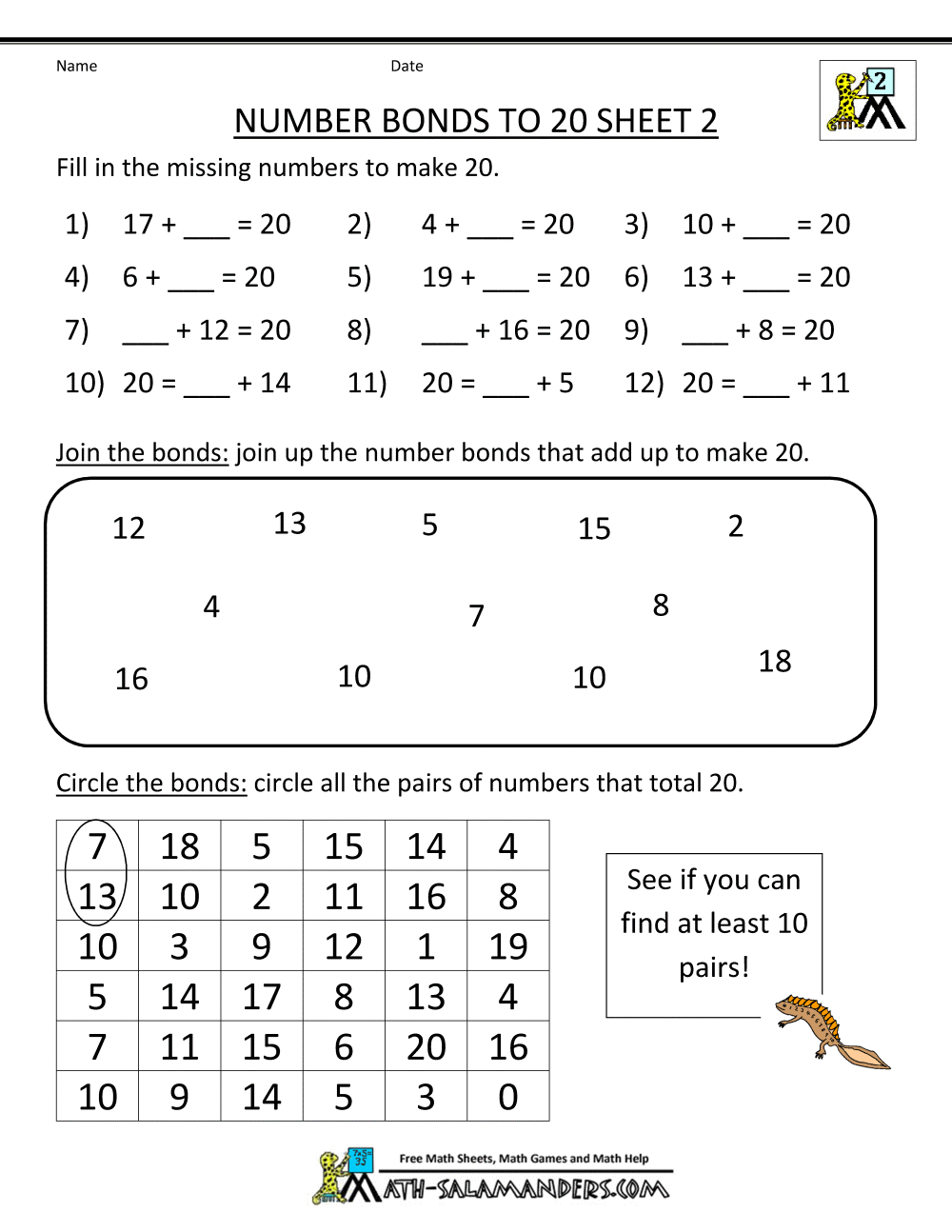 More Practice for Number Bonds
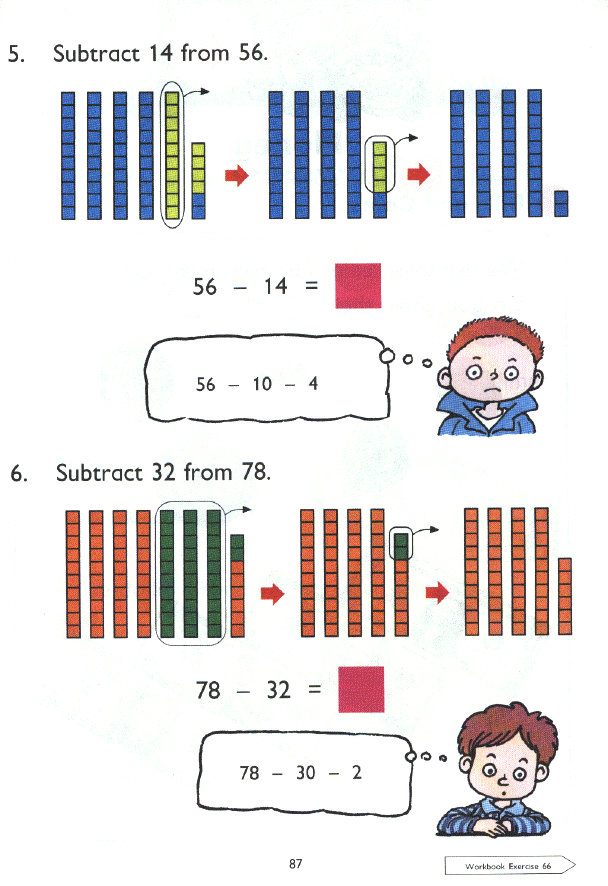 Mental Steps For Addition and Subtraction
Percentages
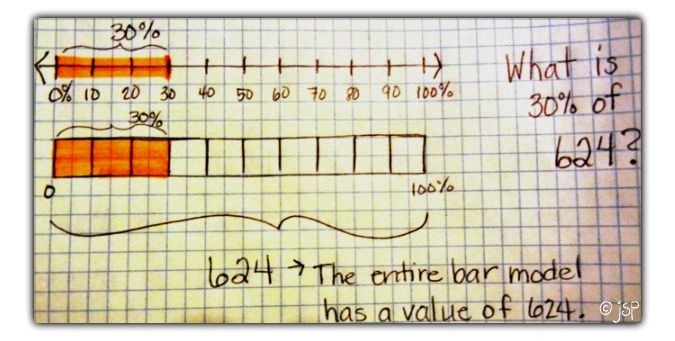 Steps For Model Drawing
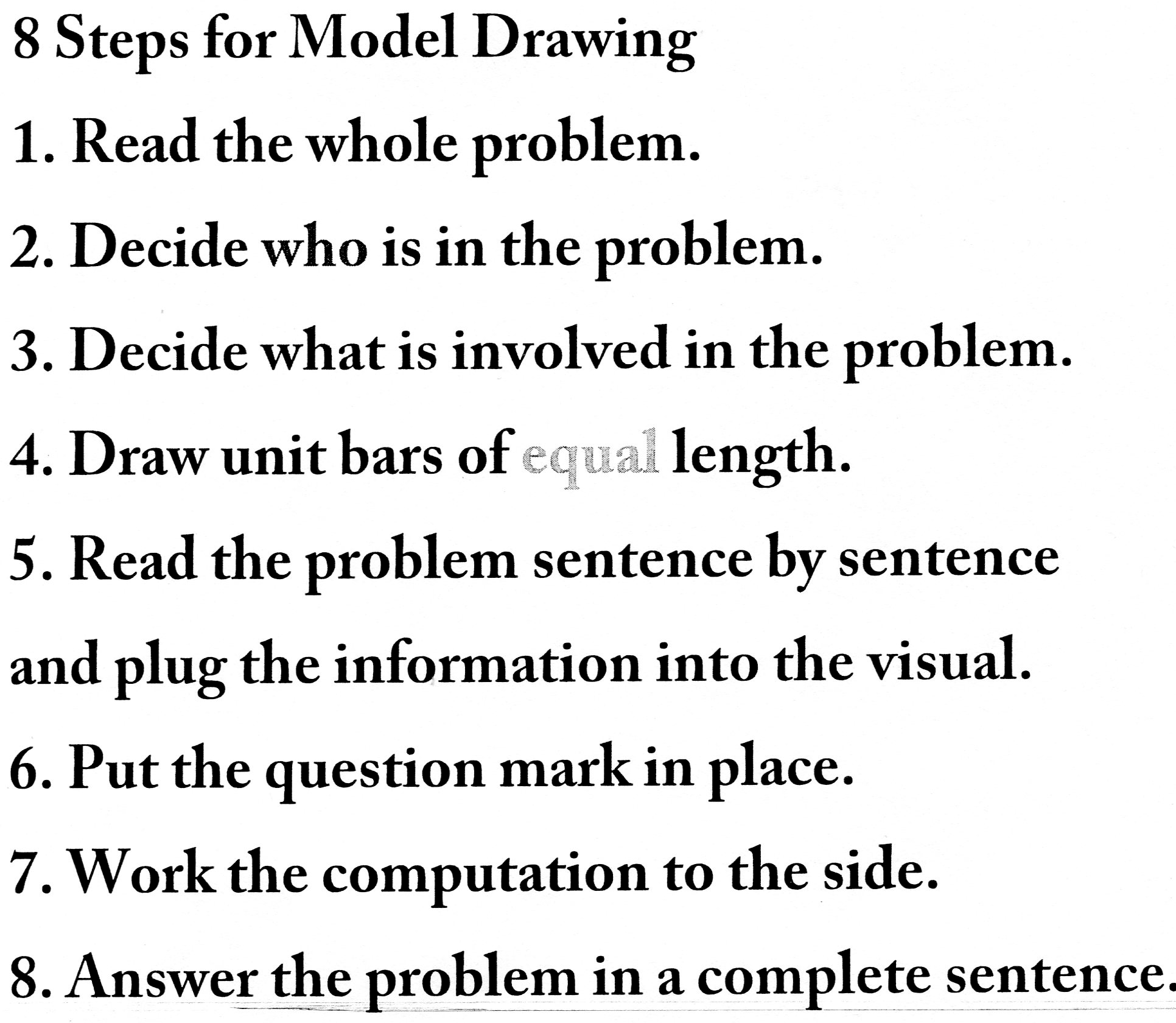 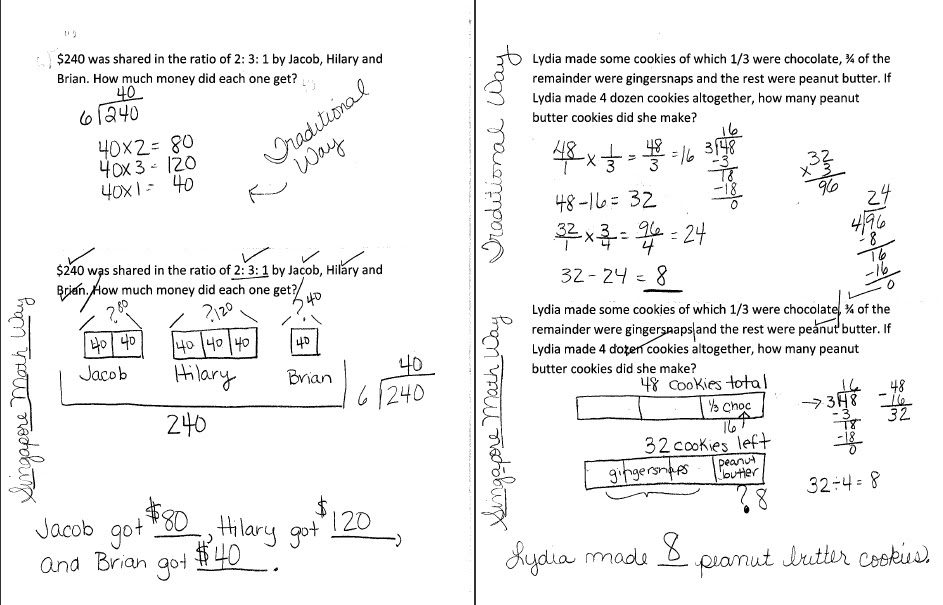 Comparing Traditional and Singapore Approaches-- 1 –
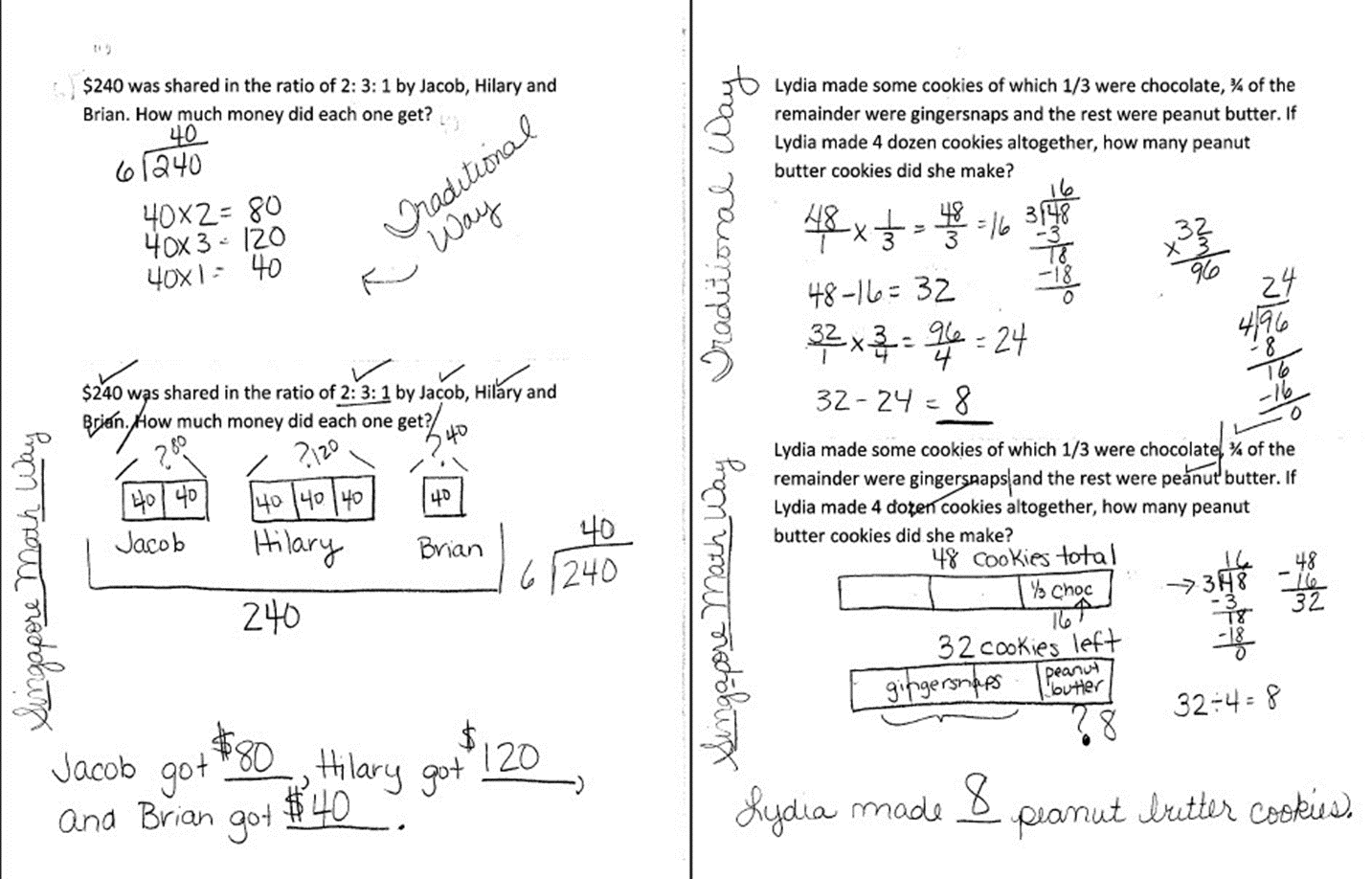 Comparing Traditional and Singapore Approaches-- 2 –
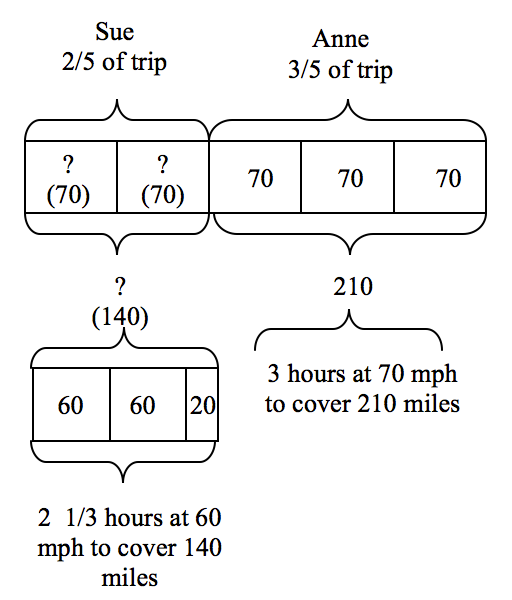 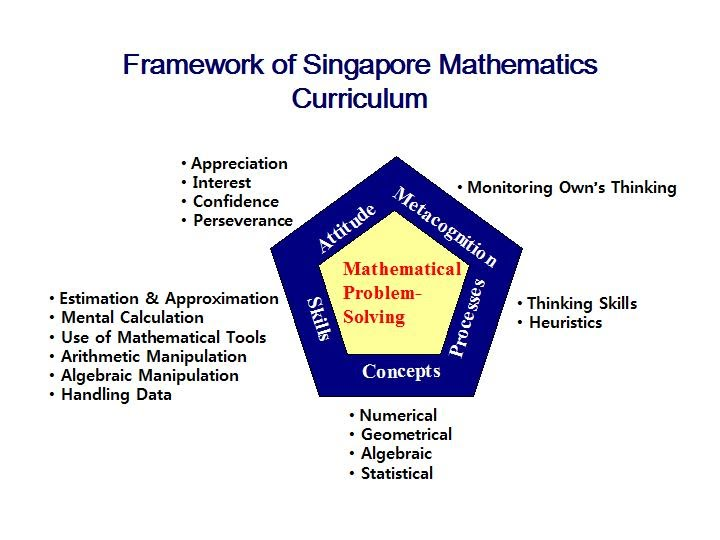 Online Resources
Youtube clips
About Singapore Math
What is Singapore Math?
CPA approach
Introduction to Singapore Math –1
Introduction to Singapore Math –2
Why Singapore Math Leads the World
Number Bonds, Addition & Subtraction
Number Bonds
Understanding Number Bonds
Number Bonds in Kindergarten
Number Bonds in Kindergarten 2
Number Bonds in Kindergarten 3
Addition and Subtraction – 1
Addition and Subtraction – 2
Addition and Subtraction – 3
Multiplication & Division
Multiplication
Multiplication word problem
Multiplication word problem 2

Multiplying a mixed number with a whole number

Division word problem
Problem Solving
Problem Solving
Problem solving – 2
Model Approach
Grade 7 word problem
Grade 7 word problem – 2
Algebraic problem solving 1
Algebraic problem solving 2
Algebraic word problem 3
Algebraic word problem 4
Algebraic word problem 5
Algebraic word problem 6
Fraction word problem 1
Dividing fractions
Fractions with different denominators, word problems
Primary School Leaving Exam(PSLE) Problems
PSLE: Primary School Leaving Exam
PSLE problem 1
PSLE Problem 1-charted details
PSLE problem 2
PSLE problem 3
PSLE Guess and Check 
PSLE speed problem
Thank You!
For further details, questions, suggestions
Contact:
ftcmt53@gmail.com
www.tungeducation.com